DCU Health and Safety Management Structure
Key
DCU Governing Authority
Responsible
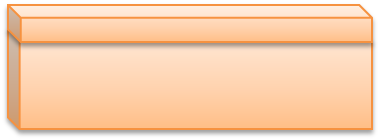 DCU President
Advisory
Advisory
DCU Senior Mgt. Group
DCU Executive (Policy)
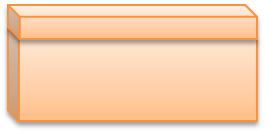 Chief Operations 
Officer
Director of
Finance
Unit Heads
Faculty Deans
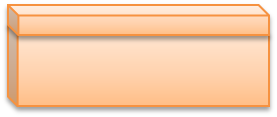 CEOs Campus Companies
CEOs Campus Companies
H&S Officer
Heads of Schools  
& Research Centres
H&S Steering Group
(COO Chair)
H&S Consultation Group